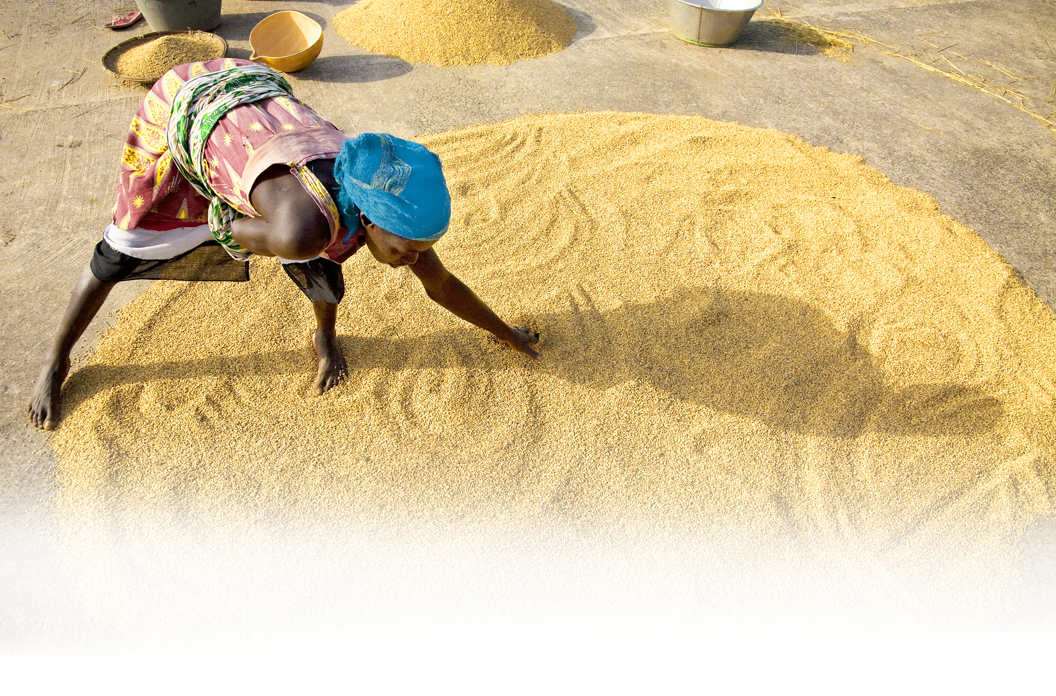 Promoting Dialogue between Food Security Implementers & Policy-Makers/ Donors
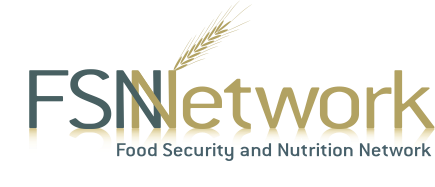 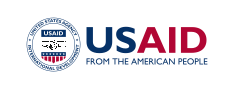 Session Purpose
Enhancing Communication Between Food Security Implementers & Policy-Makers/Donors, for mutual understanding & future collaboration
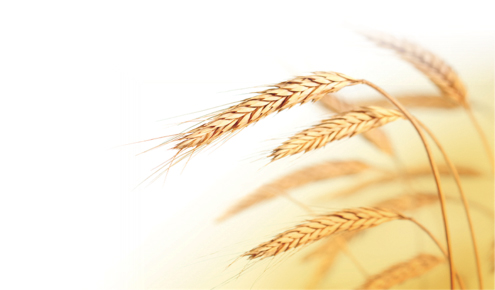 Session Objectives
Share perspectives of 2 main Food Security (FS) stakeholder groups;
Present stakeholder strengths/best practices in FS work;
Show appreciation for the work of other stakeholder group; and
Share and discuss expectations for future work together.
This session was made possible by the generous support of the American people through the United States Agency for International Development (USAID). The contents are the responsibility of Christopher Szecsey/International Consultant and do not necessarily reflect the views of USAID or the United States Government.
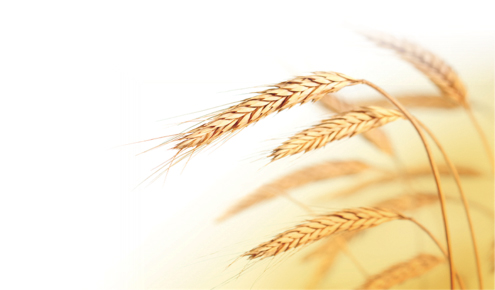